Γιατί είναι σημαντικό να μπω στην τάξη μόλις τελειώσει το διάλειμμα
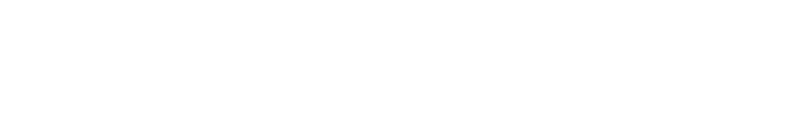 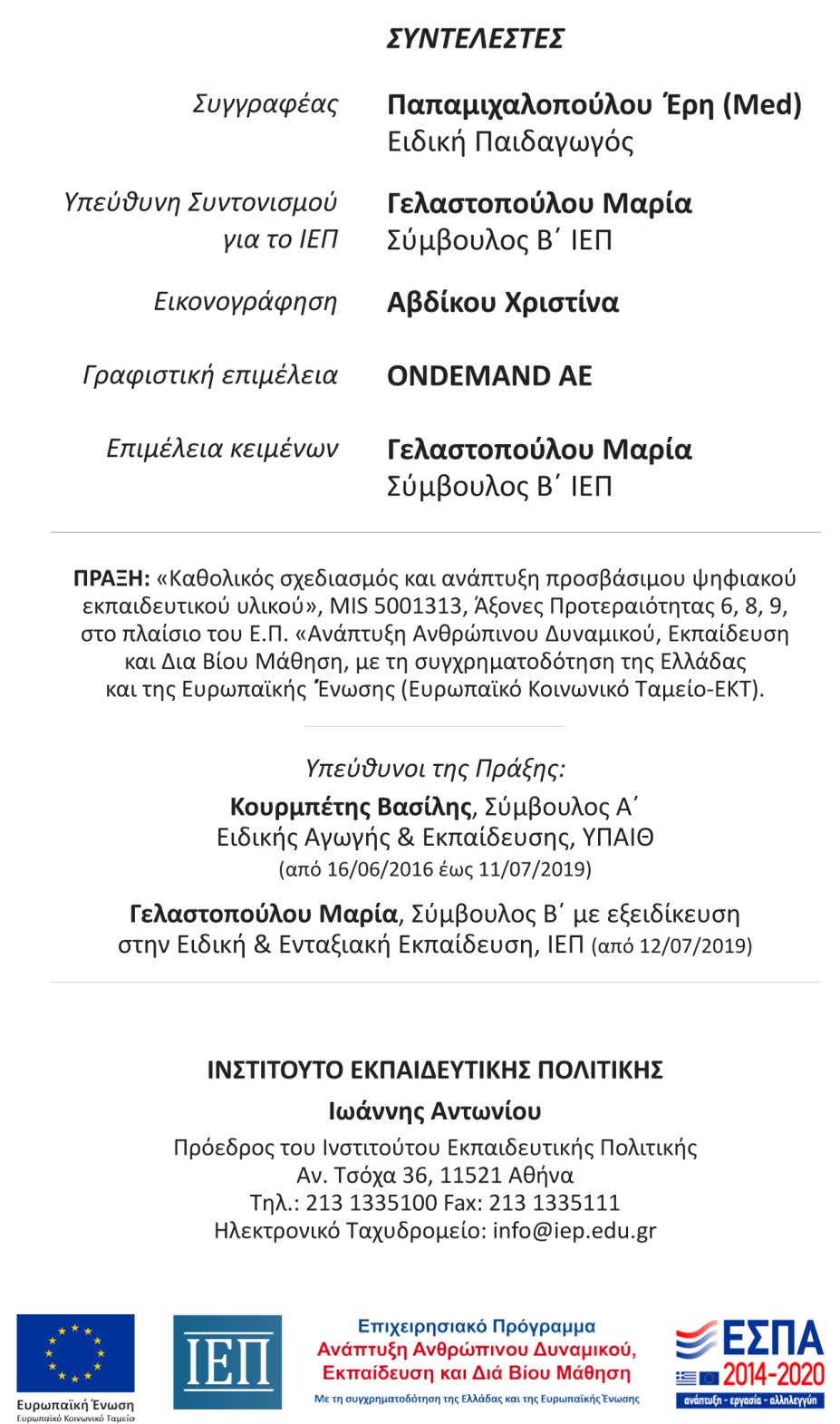 Τα περισσότερα παιδιά την ώρα του διαλείμματος παίζουν έξω στην αυλή.
Όταν ακουστεί ο ήχος του κουδουνιού, σημαίνει ότι το διάλειμμα τελείωσε.
Όλα τα παιδιά σταματάνε το παιχνίδι που παίζουν, για να επιστρέψουν στην τάξη τους.
Εάν κάποιο παιδί είναι στην τουαλέτα, πρέπει να βιαστεί να επιστρέψει στην τάξη του.
Τα παιδιά χρειάζεται να μπουν στην αίθουσα, για να ξεκινήσει το μάθημα.
Είναι σημαντικό να σταματήσω το παιχνίδι μου ή ό,τι άλλο κάνω και να επιστρέψω όσο το δυνατόν γρηγορότερα στην τάξη μου μαζί με τα υπόλοιπα παιδιά.
Αυτό βοηθάει τη δασκάλα μου να γνωρίζει ότι είμαι καλά. Επίσης, τη βοηθάει να ξεκινήσει το μάθημα.
Εάν μείνω παραπάνω ώρα έξω στην αυλή και δεν επιστρέψω στην τάξη μου έγκαιρα, η δασκάλα θα ανησυχήσει, μήπως έπαθα κάτι.
Θα προσπαθήσω να είμαι συνεπής και να επιστρέψω στην τάξη μου έγκαιρα, έτσι ώστε να αρχίσει το μάθημα. Θα θυμάμαι ότι σε μια ώρα θα ξαναβγώ διάλειμμα.